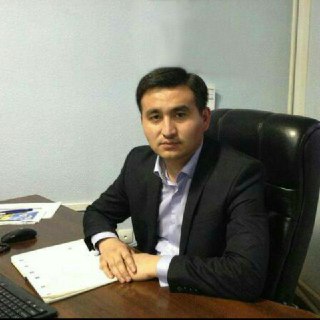 «О дискредитированности ГЧП в Казахстане»СЕССИЯ:«Первая пятилетка Закона о ГЧП, становление нормативной базы»
Спикер
Молдиев Омархан – директор Регионального центра ГЧП по Туркестанской области
2-ой Инвестиционный  форум  ГЧП
«ГЧП В ПЕРИОД ПАНДЕМИИ: ВЫЗОВЫ И ВОЗМОЖНОСТИ»
Online Forum PPP
Причины дискредитированности ГЧП в Казахстане:
Неопределенность ставки доходности для частного партнера (IRR)
Неправильное понимание инфляции и обесценения национальной валюты
Отсутствие анализа нагрузки бюджет, какие расходы согласно МСФО может нести себе бюджет без сильной нагрузки.
Структура государственного бюджета и его влияние на проекты ГЧП.
Предпочтение только бюджетному эффекту и игнорирование социально-экономического эффекта проекта.
То есть, пока мы не глубоко разберемся в указанных вопросах, правильного ГЧП проекта в Казахстане не будет.
КУРС НАЦИОНАЛЬНОЙ ВАЛЮТЫ ЗА ПОСЛЕДНИЕ 5 ЛЕТ
СРАВНЕНИЕ БИП с ГЧП
Дисконтирование денежных средств, временной фактор
Дисконтирование денежных средств, временной фактор ПРИ ГЧП
Дисконтирование денежных средств, временной фактор ПРИ ГЧП
КУРСОВАЯ РАЗНИЦА ПРОЕКТА ГЧП
КОМПЕНСАЦИЯ ИНВЕСТИЦИОННЫХ ЗАТРАТ ИЗ БЮДЖЕТА
О некоторых вопросах планирования и реализации проектов 
государственно-частного партнерства, 725 правила ГЧП.
Глава 2. Определение стоимости создания и (или) реконструкции объекта ГЧП
 8. На стадии планирования проекта ГЧП стоимость создания и (или) реконструкции объекта ГЧП определяется как сумма всех расходов субъектов ГЧП, произведенных с целью создания новых и (или) изменения существующих объектов по проектам ГЧП:
 
КОМПЕНСАЦИЯ ВСЕХ ЗАТРАТ ОБХОДИТСЯ ОЧЕНЬ ЗАТРАТНО ДЛЯ БЮДЖЕТА И ПРЕДЛАГАЮ ОТКАЗАТЬСЯ ОТ КОМПЕНСАЦИИ ВСЕХ ЗАТРАТ.
ВМЕСТО ВСЕГО ЭТОГО ПРЕДЛАГАЮ ВЫДАТЬ ЧАСТНОМУ ПАРТНЕРУ ВОЗНАГРАЖДЕНИЕ ЗА ОСУЩЕСТВЛЕНИЯ УПРАВЛЕНИЯ НЕ ПРЕВЫШАЮЩУЮ – 10-15% IRR.
СТРУКТУРА РЕСПУБЛИКАНСКОГО БЮДЖЕТА РК НА 2020 ГОД
Государственный и гарантированный государством долг
Долг по поручительствам государства (по состоянию на 1 июля 2020 года)
ПРОЕКТЫ ГЧП В СОЦИАЛЬНОЙ СФЕРЕ
КОНСТИТУЦИЯ РК, Статья 1
Республика Казахстан утверждает себя демократическим, светским, правовым и социальным государством, высшими ценностями которого являются человек, его жизнь, права и свободы.
Социа́льное госуда́рство — модель государства, политика которого направлена на перераспределение материальных благ в соответствии с принципом социальной справедливости ради достижения каждым гражданином достойного уровня жизни, сглаживания социальных различий и помощи нуждающимся
В конституции РК имеются 5 прав граждан на получение бесплатных благ:
1. ГОБМП, 2. СРЕДНЕЕ ОБРАЗОВАНИЕ, 3. ВЫСШЕЕ ОБРАЗОВАНИЕ НА КОНКУРСНОЙ ОСНОВЕ, 4. ОБУЧЕНИЕ КАЗАХСКОМУ ЯЗЫКУ, 5. ЮРИДИЧЕСКАЯ ПОМОЩЬ.
Также в кодексах и законах имеются следующие права граждан:
О здоровье народа и системе здравоохранения – 143 слов бесплатно
Об образовании 15 слов бесплатно
О физической культуре и спорте – 1 слово бесплатно
О Соцзащите граждан много слов бесплатно, так как много законов.
В Бюджетном кодексе 11 слов бесплатно
В Гражданском кодексе 9 слов бесплатно
СПАСИБО ЗА ВНИМАНИЕ!